DZIELMY SIĘ WIARĄNa początek odmówmy wspólnie modlitwę: Ojcze nasz….
NA ŚWIECIE ŻYJE WIELU LUDZI
SĄ RÓŻNI
ŻYJĄ W RÓŻNYCH MIEJSCACH NA ŚWIECIE
Każdy z nas został „posadzony” w Bożym „ogrodzie”Każdy z nas jest dzieckiem Pana Boga
Zdjęcia pochodzą ze strony: www.urbannaturale.com/10-amazing-uses-for-tea-tree-oil;
I każdy z nas musi rosnąć i się rozwijać…Aby wzrastać potrzebujemy…
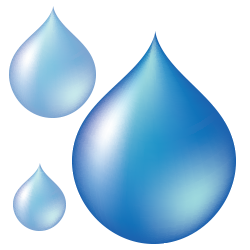 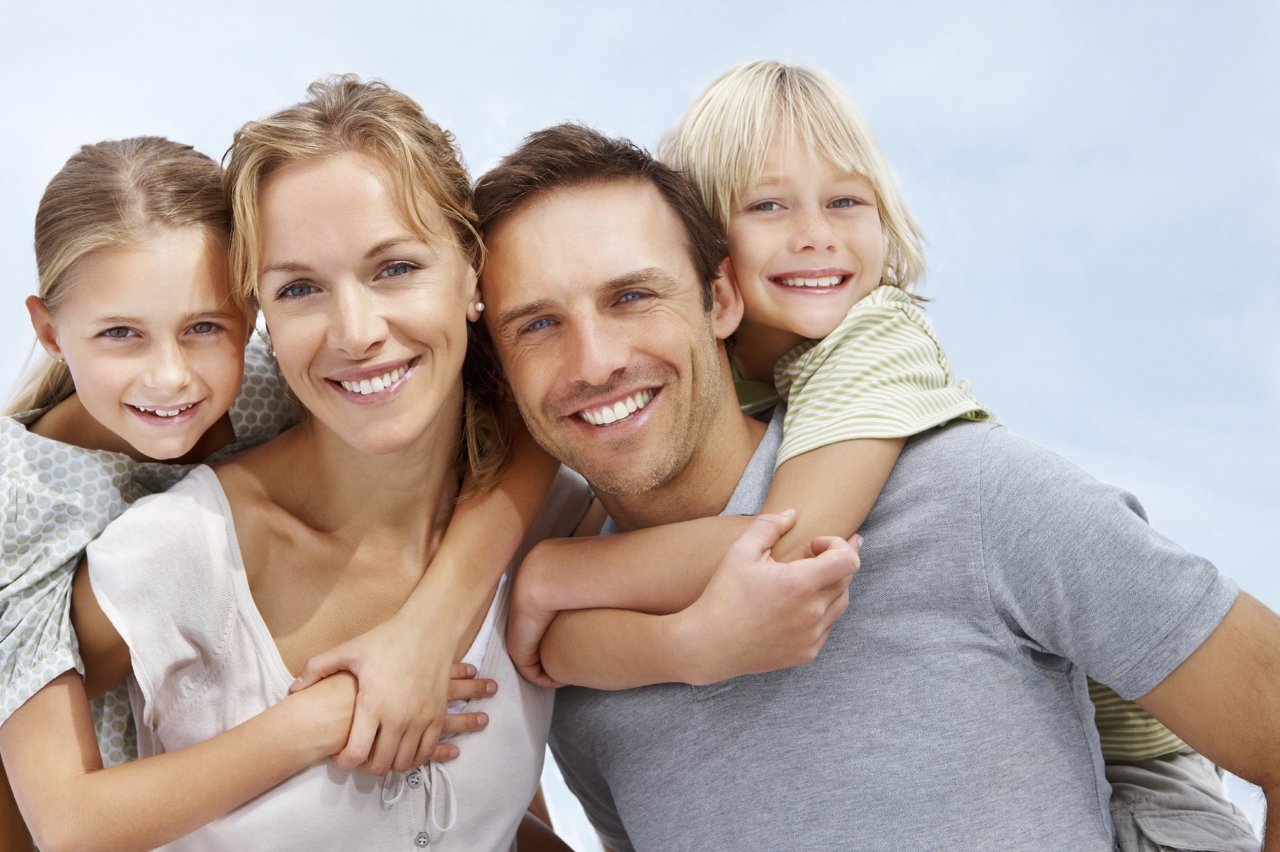 miłości
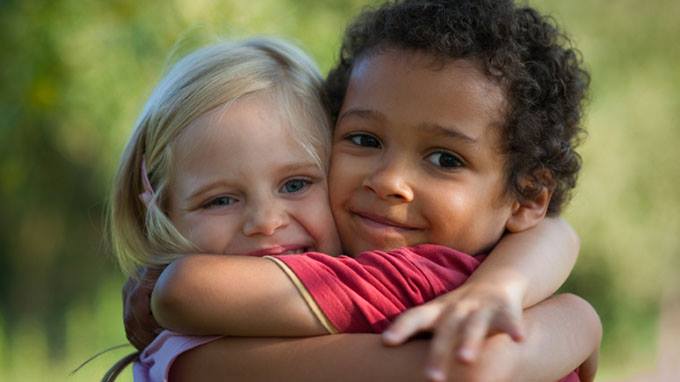 Fot: The Eyes Of Children Around The World
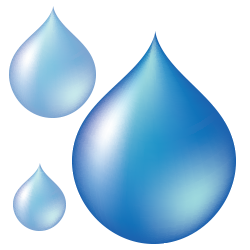 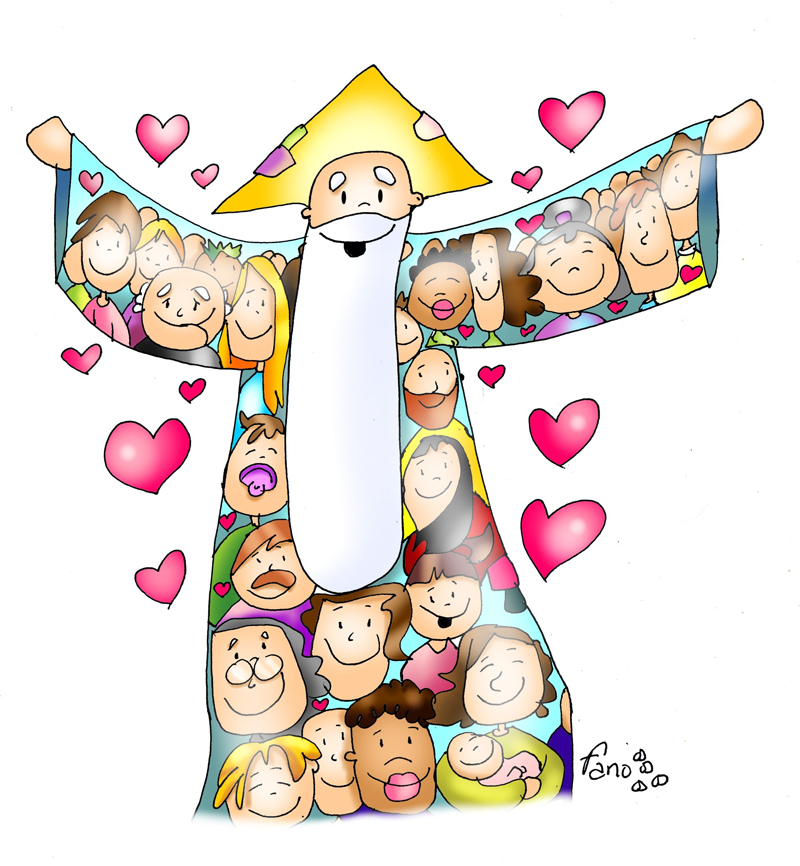 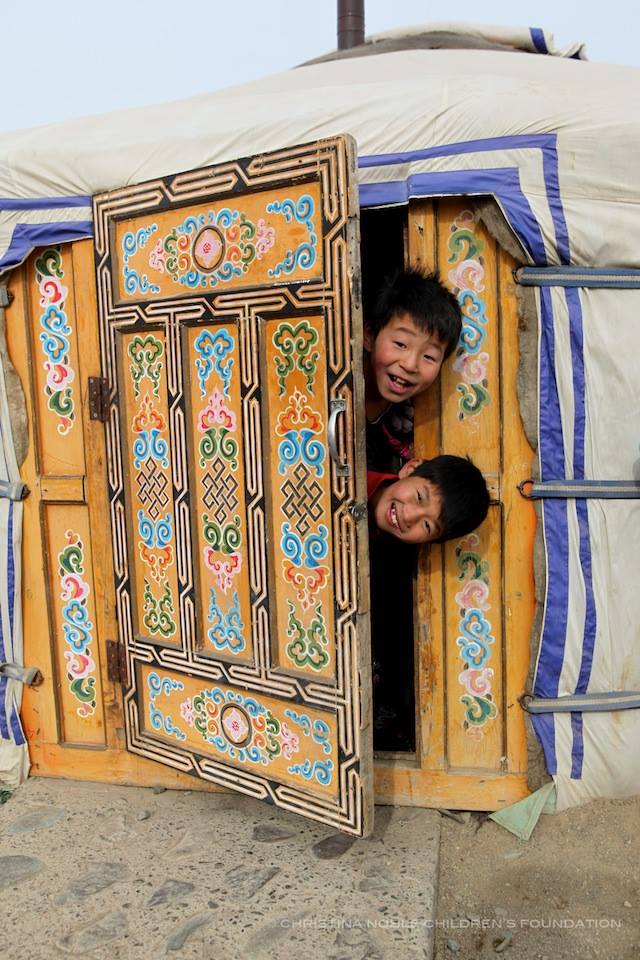 Bezpieczeństwa
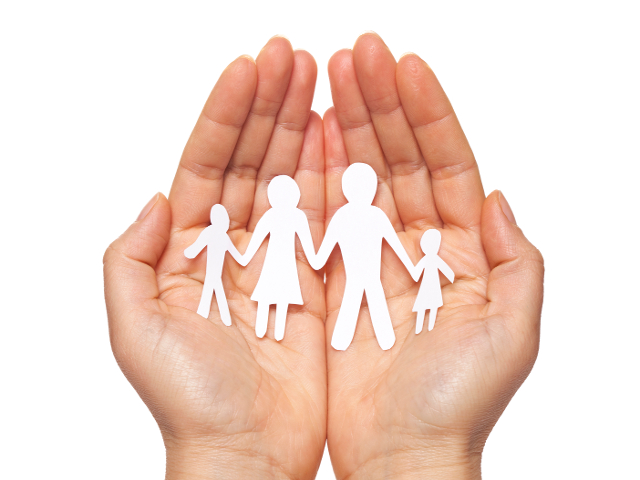 Fot: The Eyes Of Children Around The World
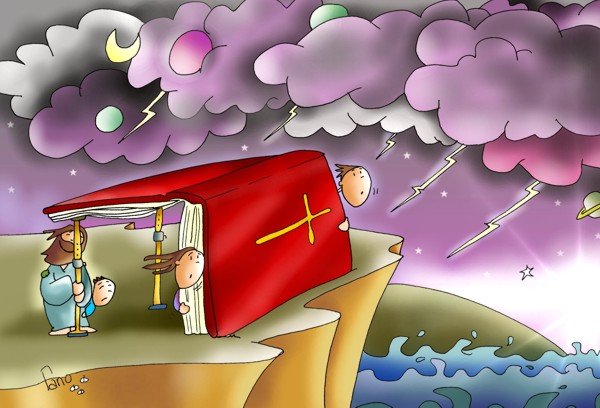 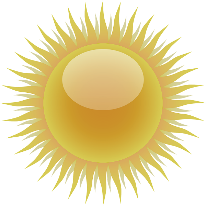 Troski
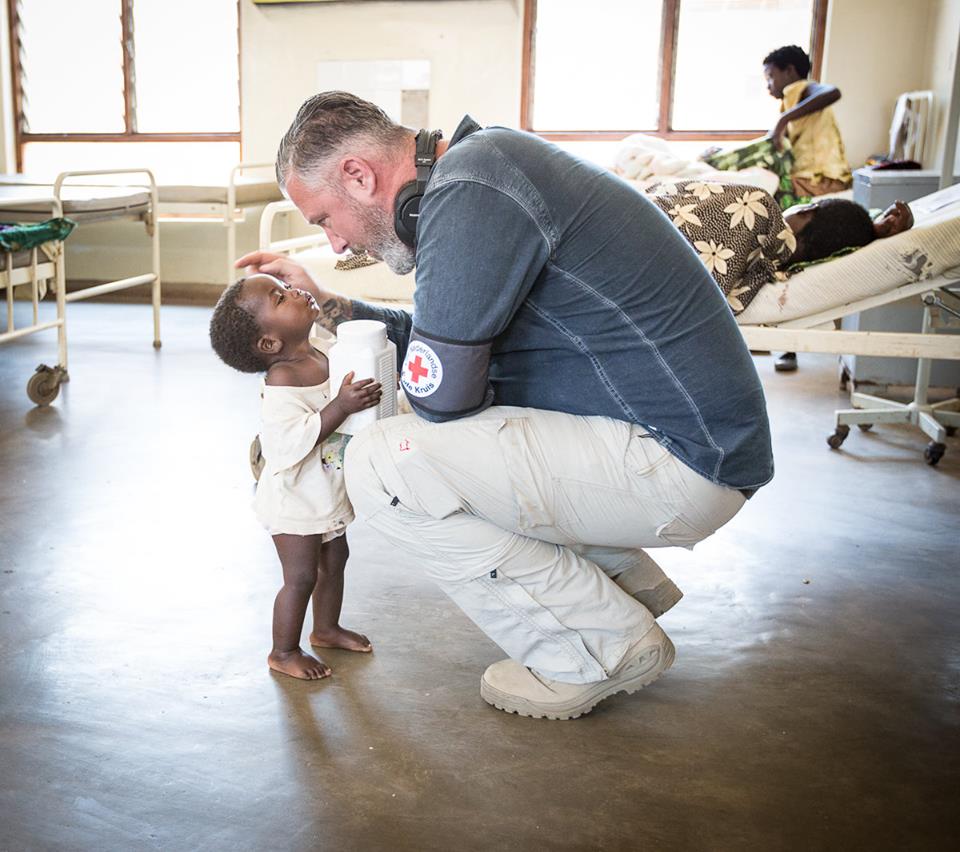 Fot: The Eyes Of Children Around The World
Fot: The Eyes Of Children Around The World
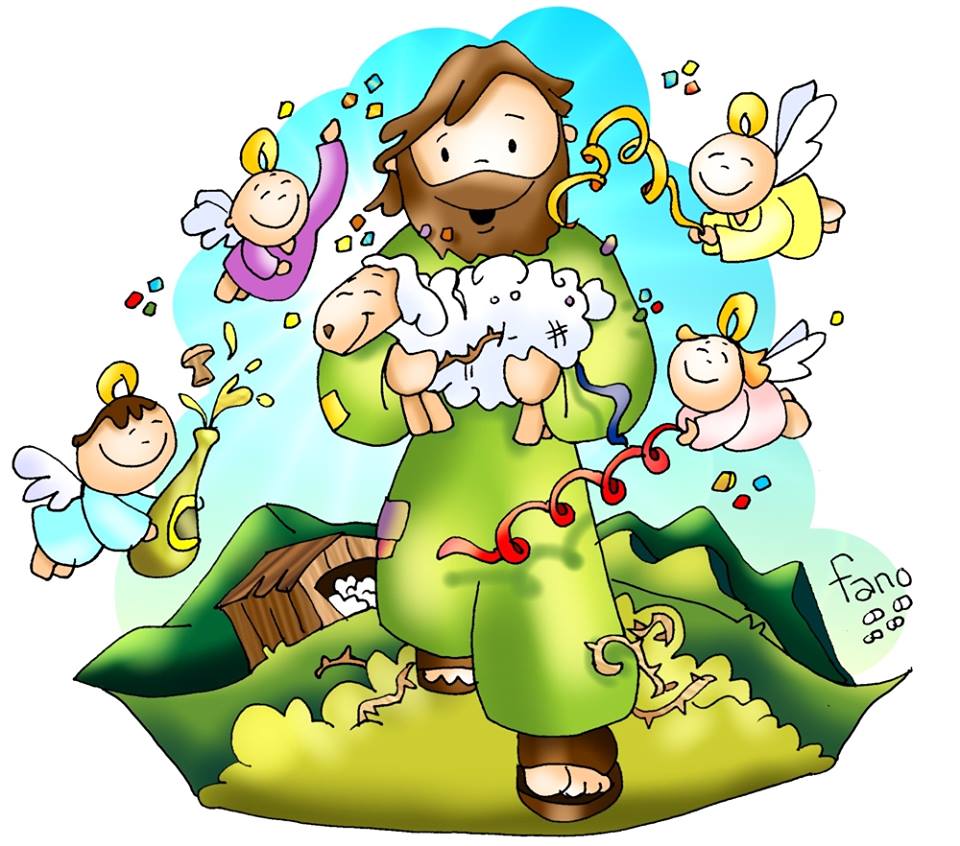 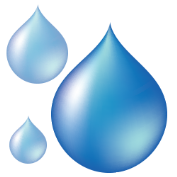 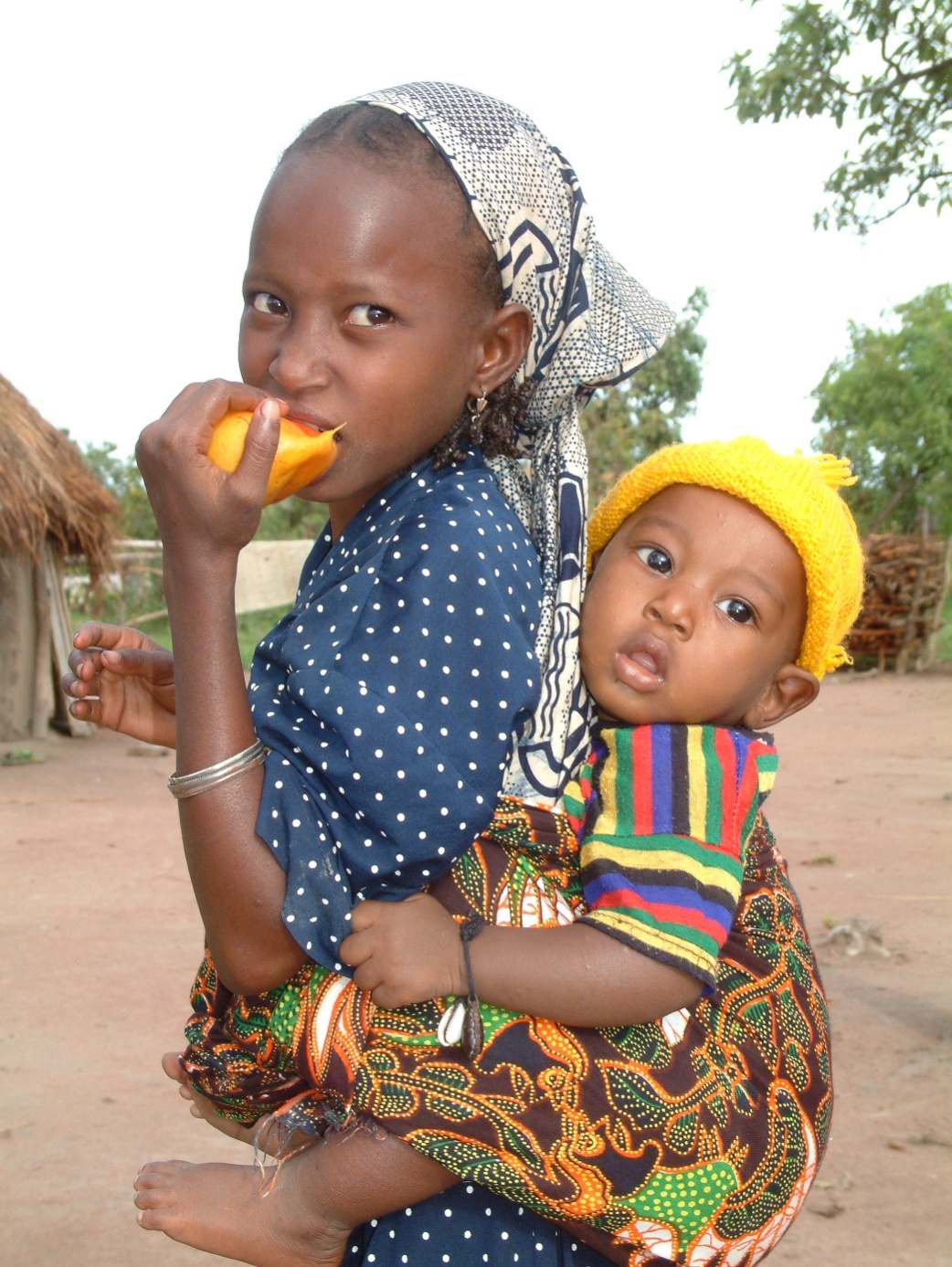 pokarmu
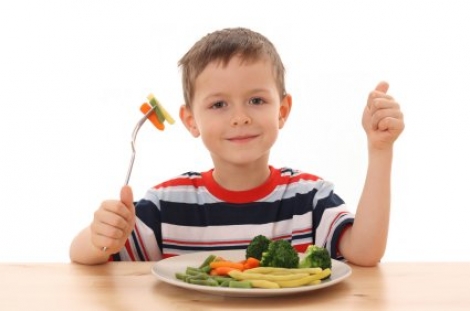 Fot. Children's Food & Beverage Advertising Initiative (CFBAI)
Fot. M. Szarek OFMCap
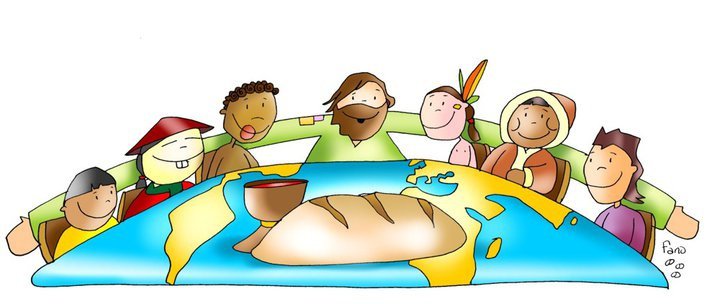 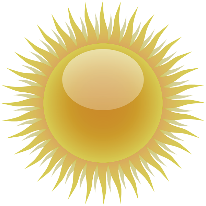 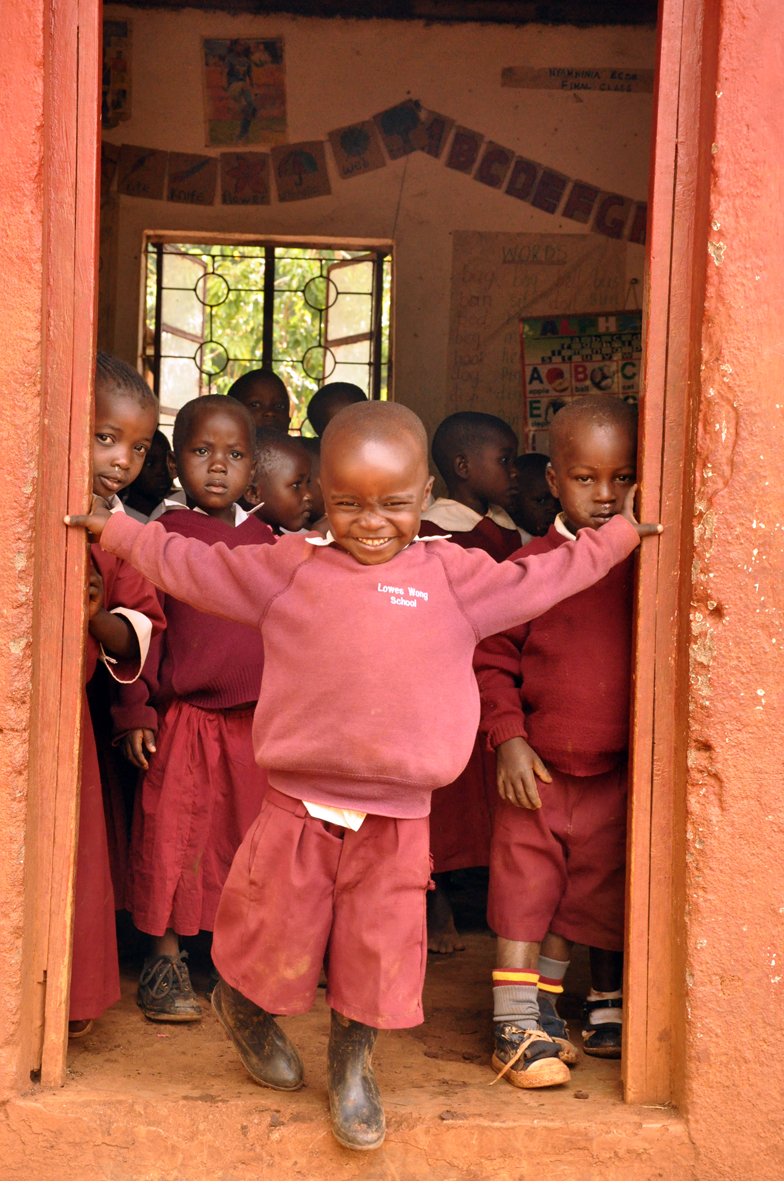 nauki i wiedzy
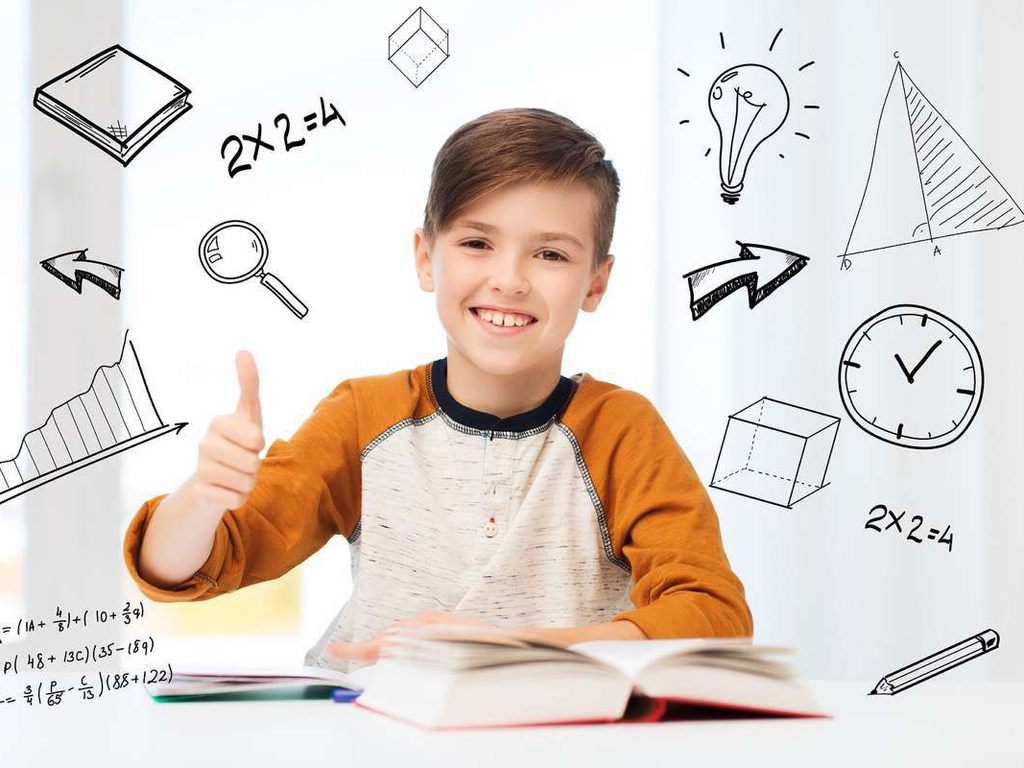 Fot Natalia Mróz
Fot. www.dziecirosna.pl
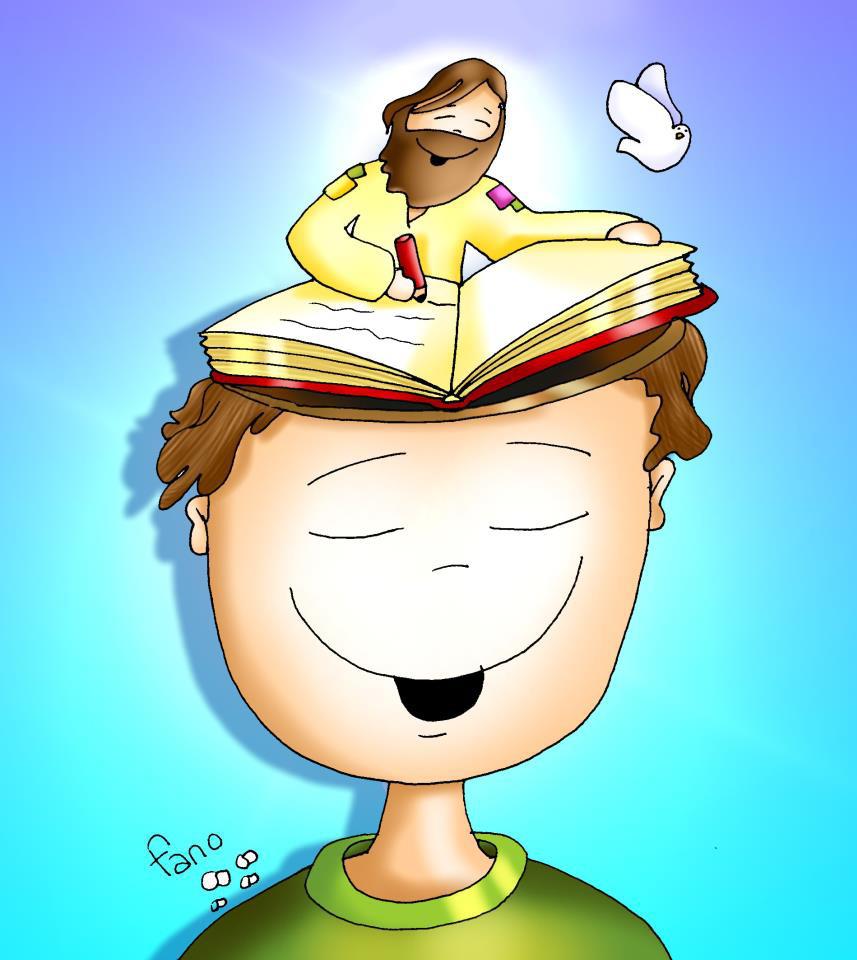 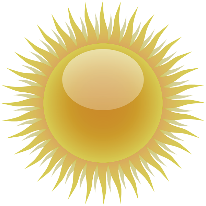 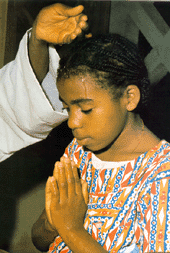 Kontaktu z Bogiem
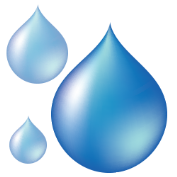 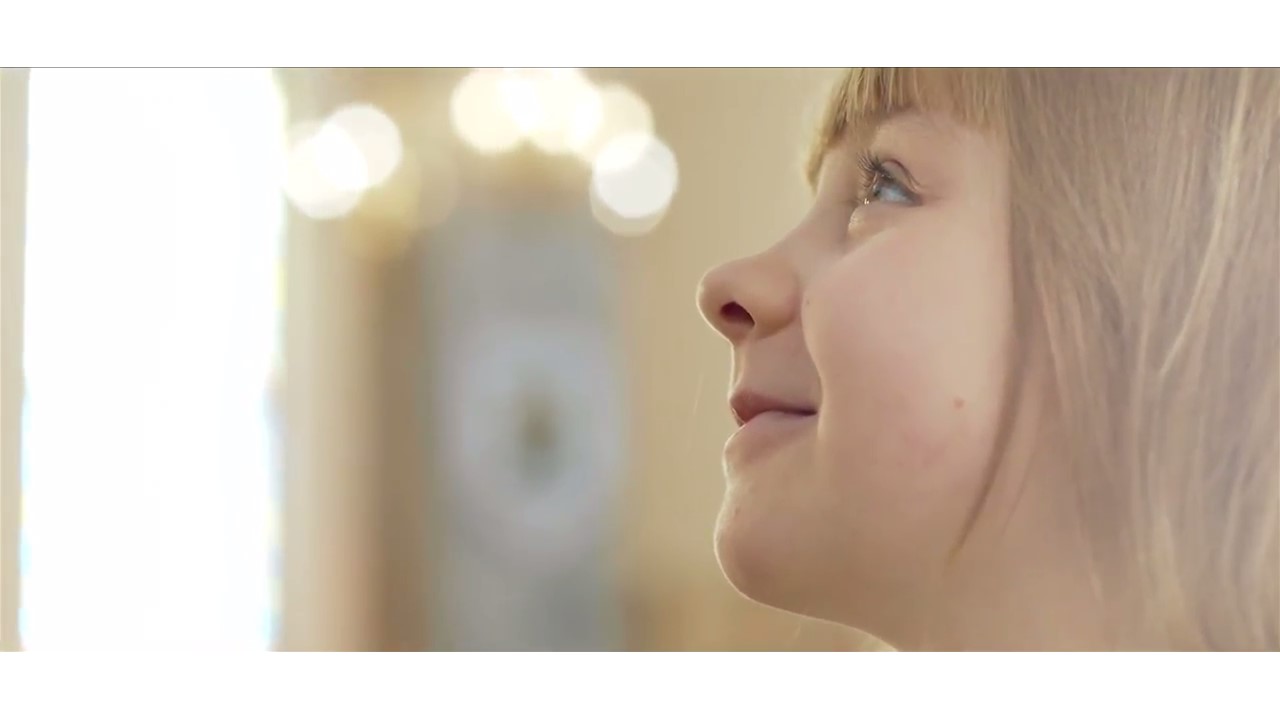 Fot: Jan Sobierajski
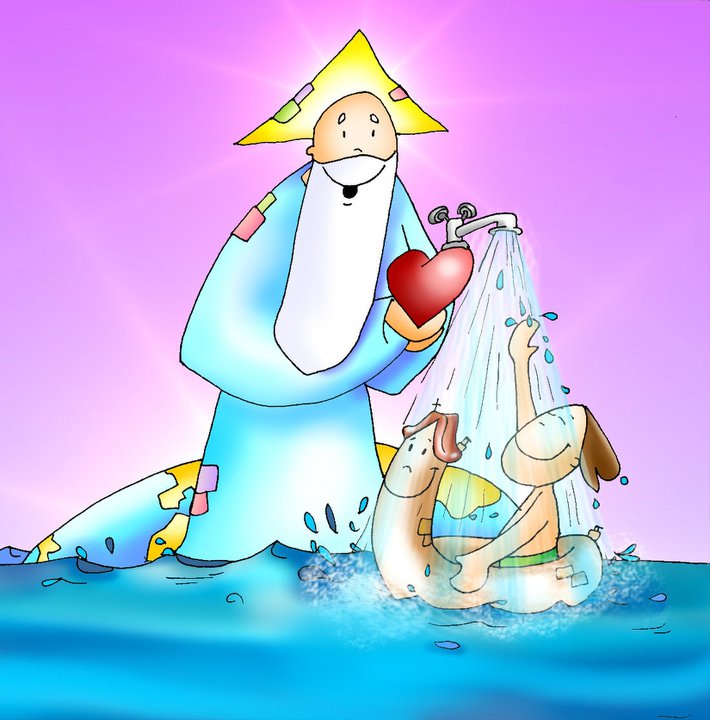 Mając to wszystko przynosimy 
wspaniałe owoce, 
czyli się właściwie rozwijamy
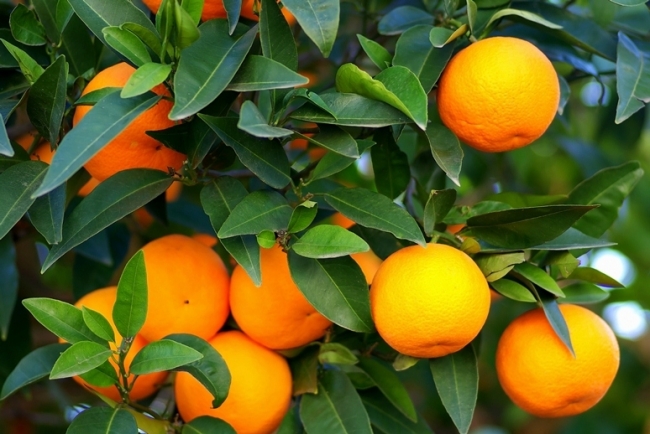 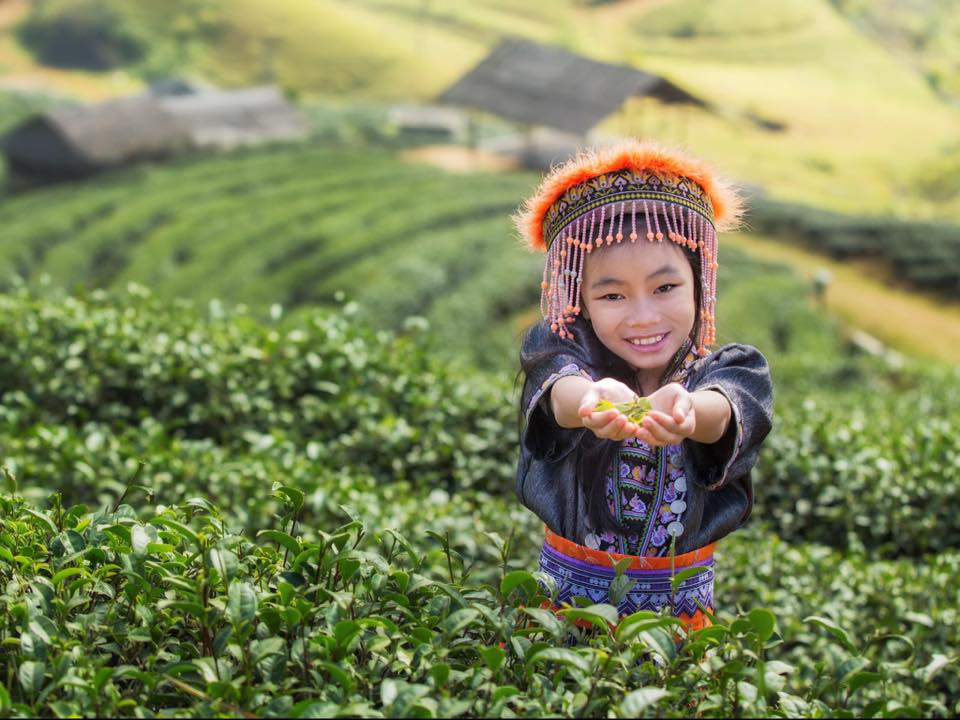 Fot: The Eyes Of Children Around The World
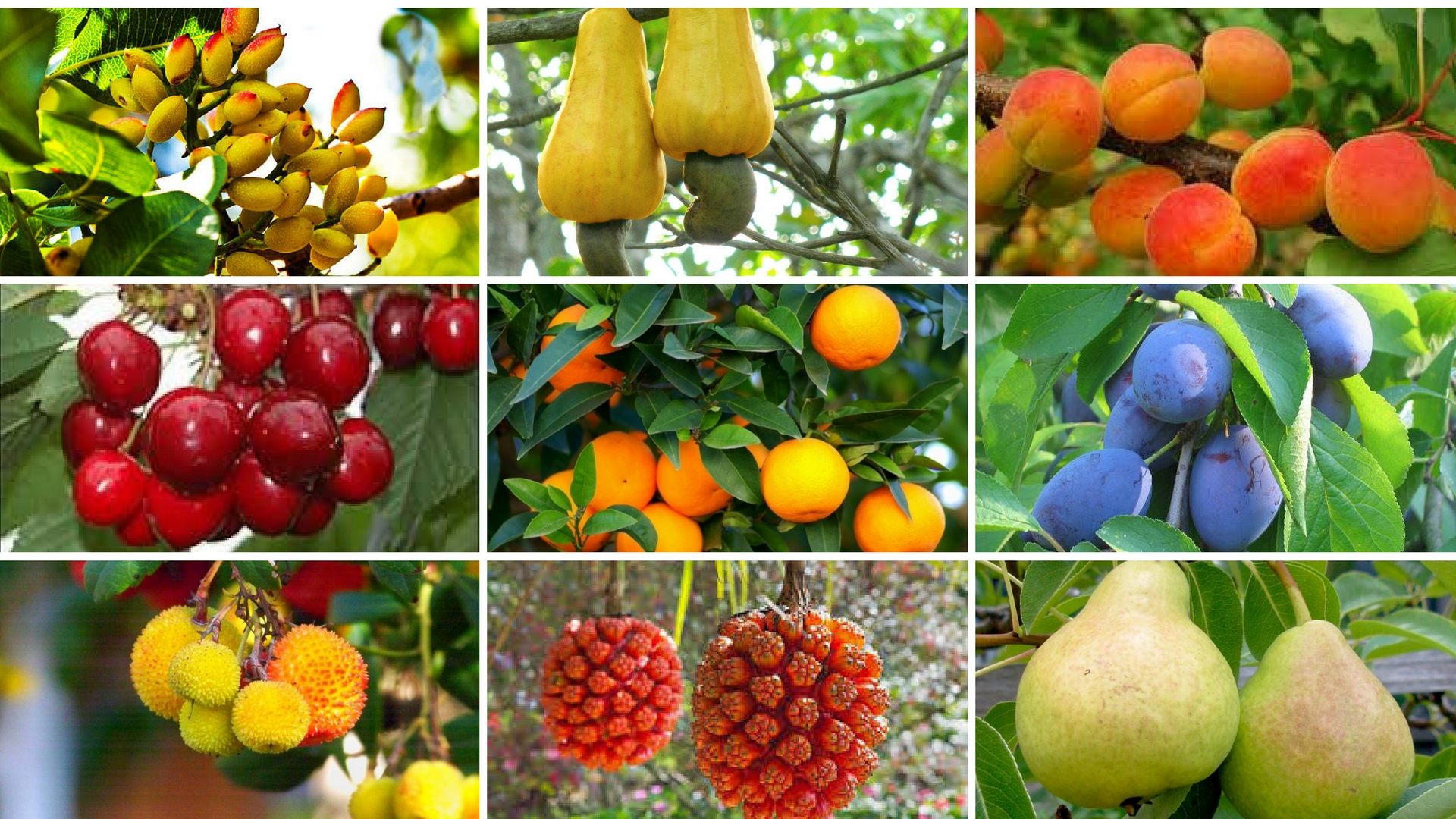 Spróbujecie nazwać te owoce? Niektóre są mało znane w Polsce…
MISJONARZE
WIELU LUDZI W RÓŻNYCH MIEJSCACH NA ŚWIECIE
	NIE ZNA JESZCZE PANA JEZUSA

	DO NICH WŁASNIE WYJEŻDŻAJĄ MISJONARZE – KAPŁANI, SIOSTRY ZAKONNE, LUDZIE ŚWIECCY – ABY OPOWIEDZIEĆ IM O BOGU,                           O NIEBIE, O TYM, JAK NALEŻY ŻYĆ…

	UCZĄ ICH MODLITWY, ODPRAWIAJĄ MSZĘ ŚW., POMAGAJĄ PRACOWAĆ I SIĘ UCZYĆ
MISJONARZEM MOŻE BYĆ KAŻDY CZŁOWIEK
NA NASTĘPNYM SLAJDZIE ZOBACZYCIE RÓŻNYCH MISJONARZY:

	Papieża, kapłanów, siostry zakonne, zwykłych ludzi

	Ale misjonarzami są też Wasi rodzice, dzieci z grupy misyjnej, 
	Ludzie święci i Ci, których spotykamy na co dzień…
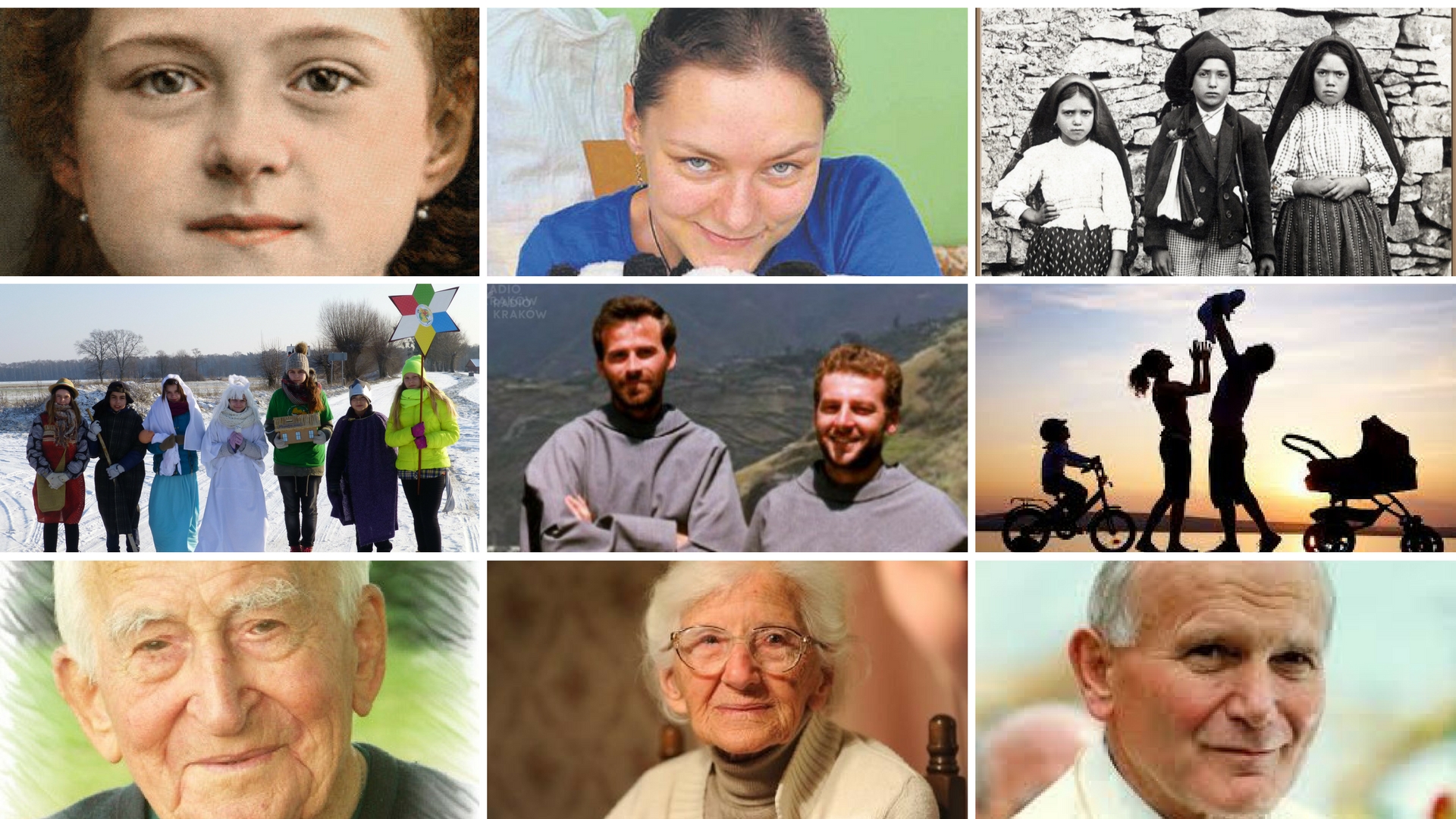 Kard. Adam Kozłowiecki
Misjonarz Afryki
WSTAŃ I IDŹ!!!
PAN CIĘ WZYWA…
DZIECIOM W KRAJACH MISYJNYCH ŻYJE SIĘ ZNACZNIE TRUDNIEJ NIŻ NAM…
ZOBACZCIE SAMI:
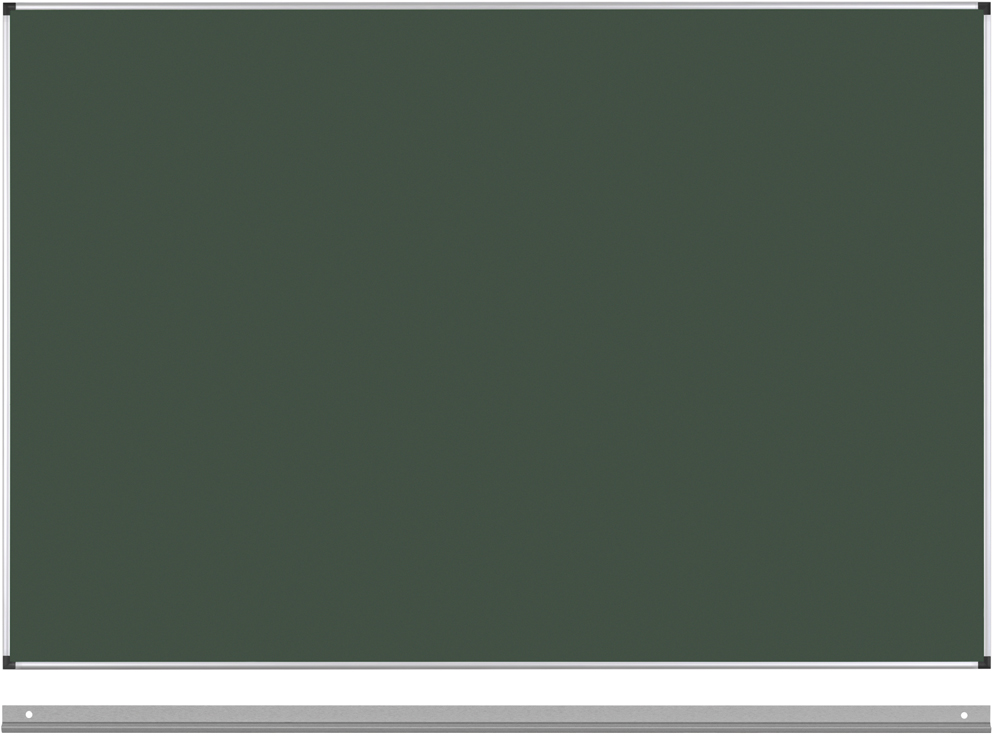 Możesz chodzić do szkoły?
Potrafisz przeczytać ten tekst?

			Jesteś szczęściarzem!
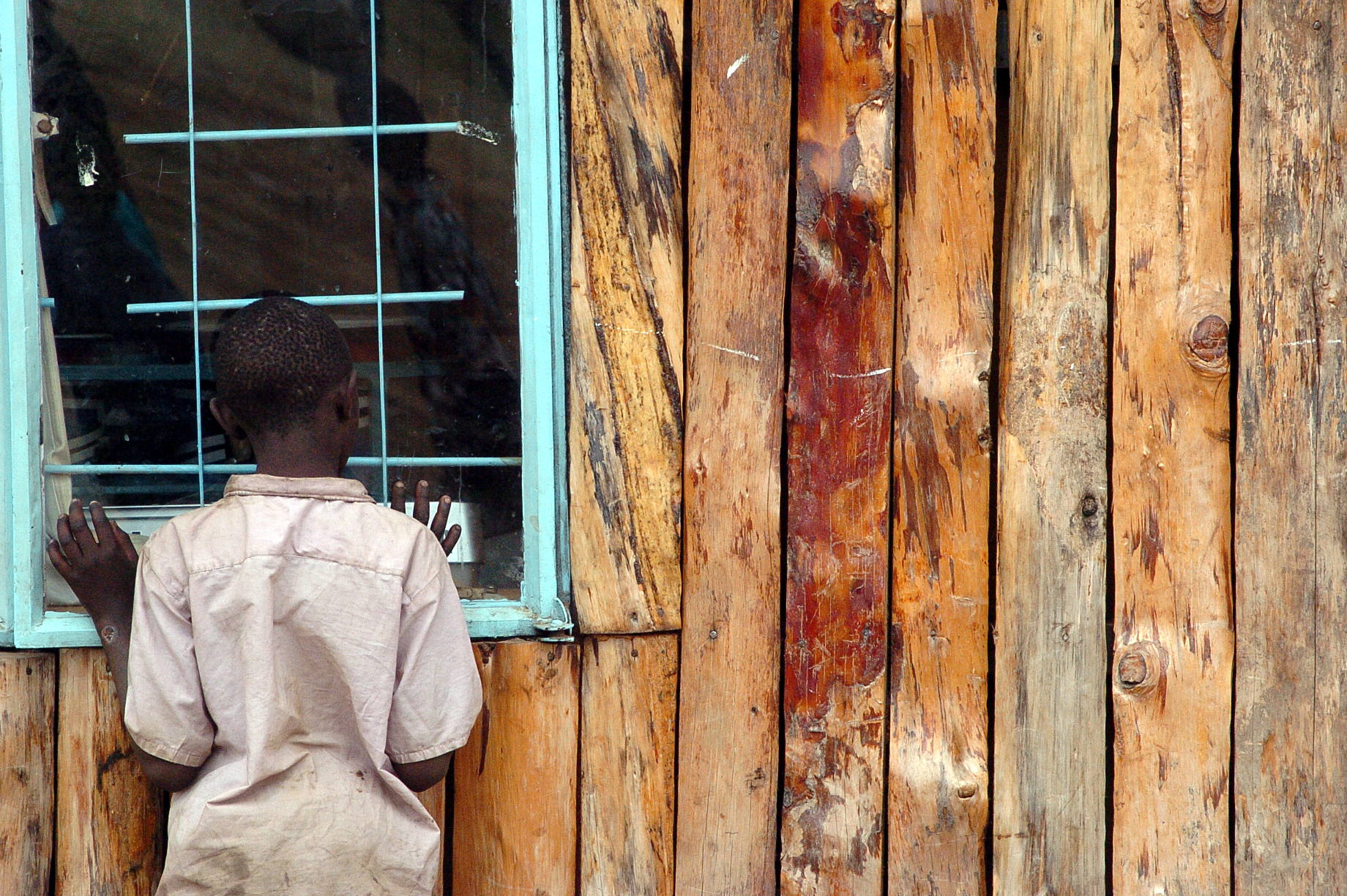 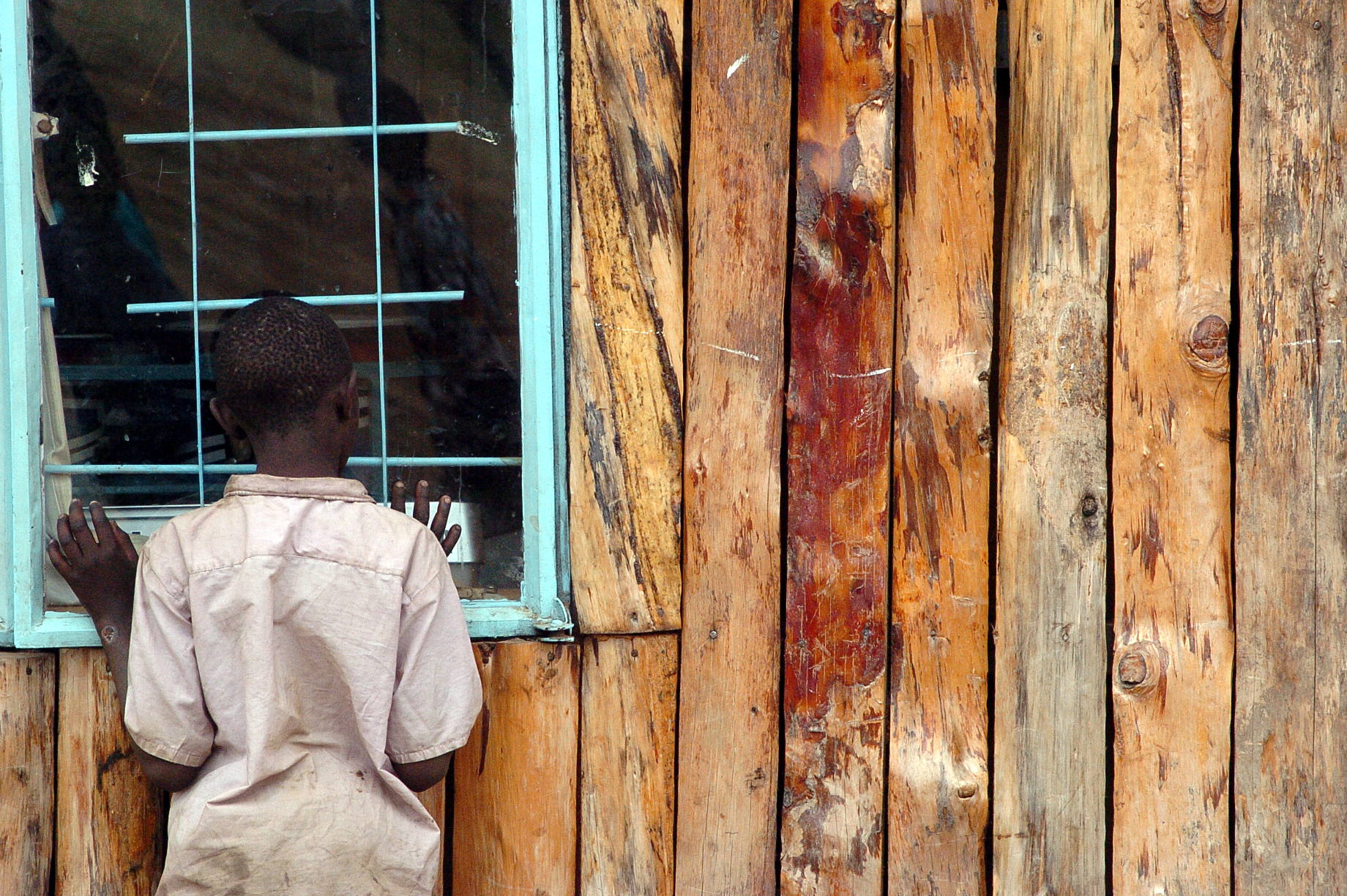 20 milionów dzieci (w wieku szkolnym)  na świecie nie może uczyć się w szkole.
Fot. Misjonarze Kombonianie
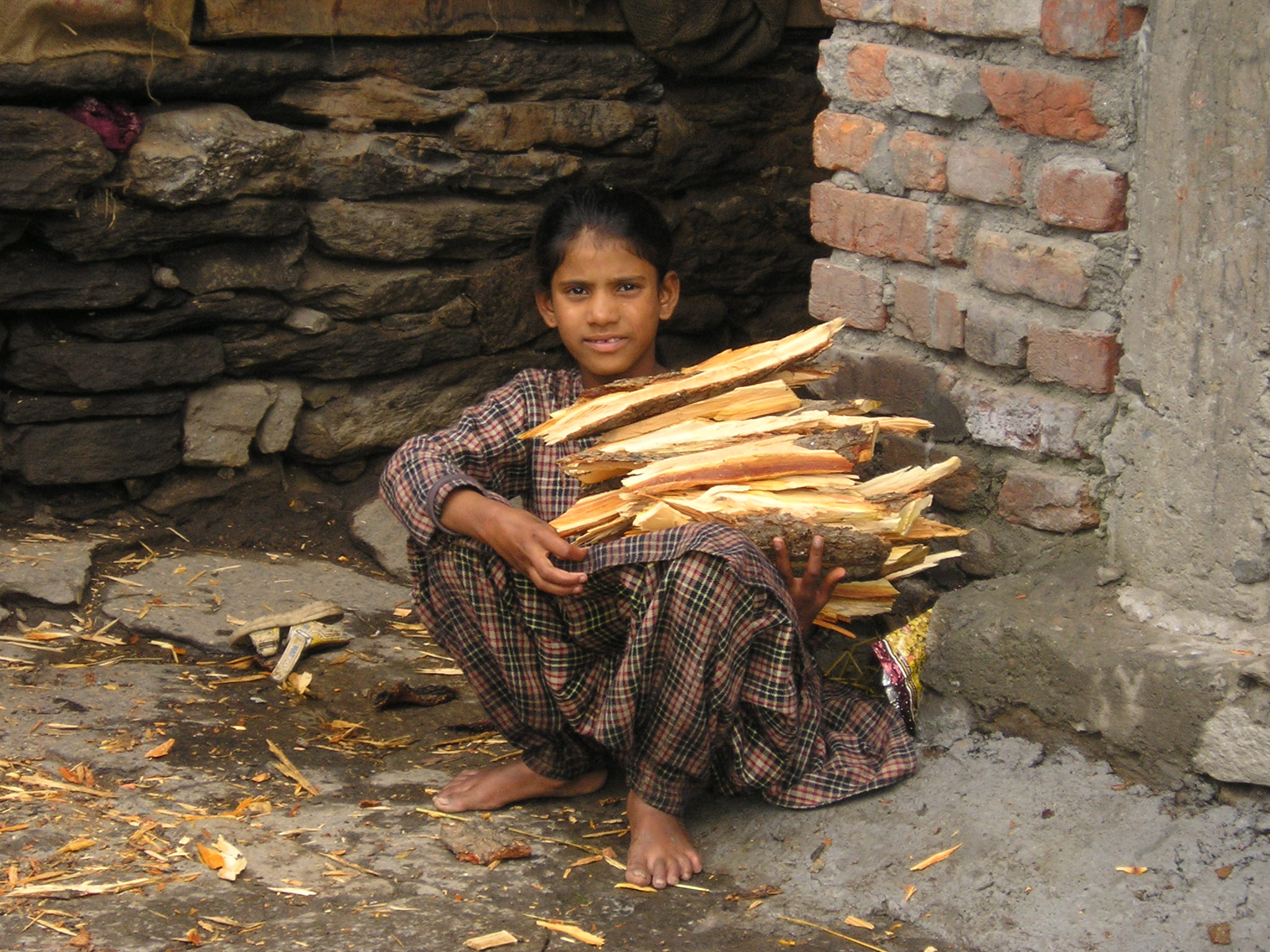 Przeszkód jest wiele, a jedną 
z największych 
są konflikty zbrojne w danym regionie, sieroctwo 
lub skrajna bieda.
Indie, Bangalore
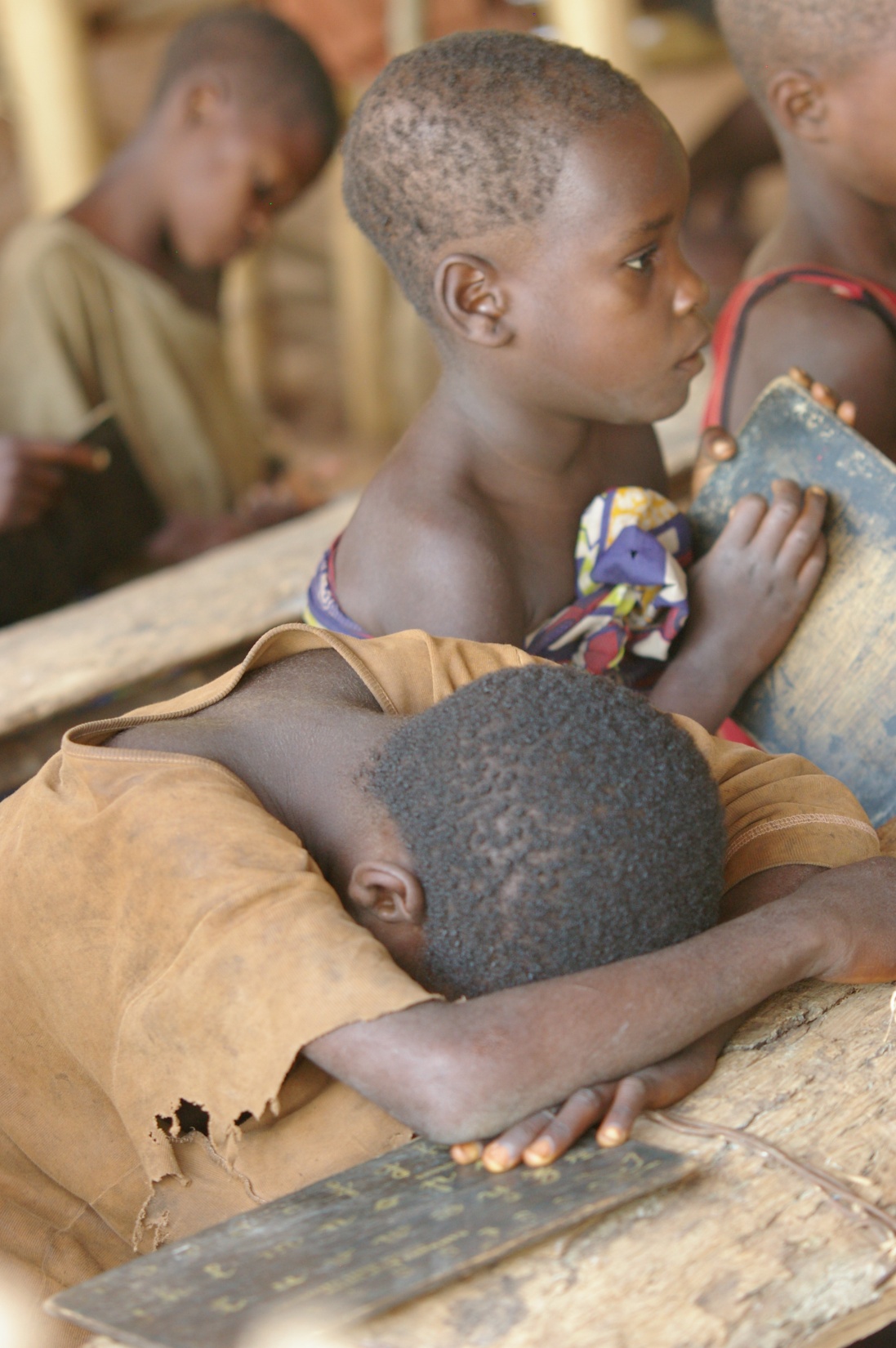 Co musisz zrobić, żeby dotrzećdo szkoły?

Czy musisznajpierw zapracować na swój szkolny przybornik?  
Czy codziennie idziesz do szkoły pieszo kilka kilometrówprzez nie zawsze 
bezpieczne miejsca?
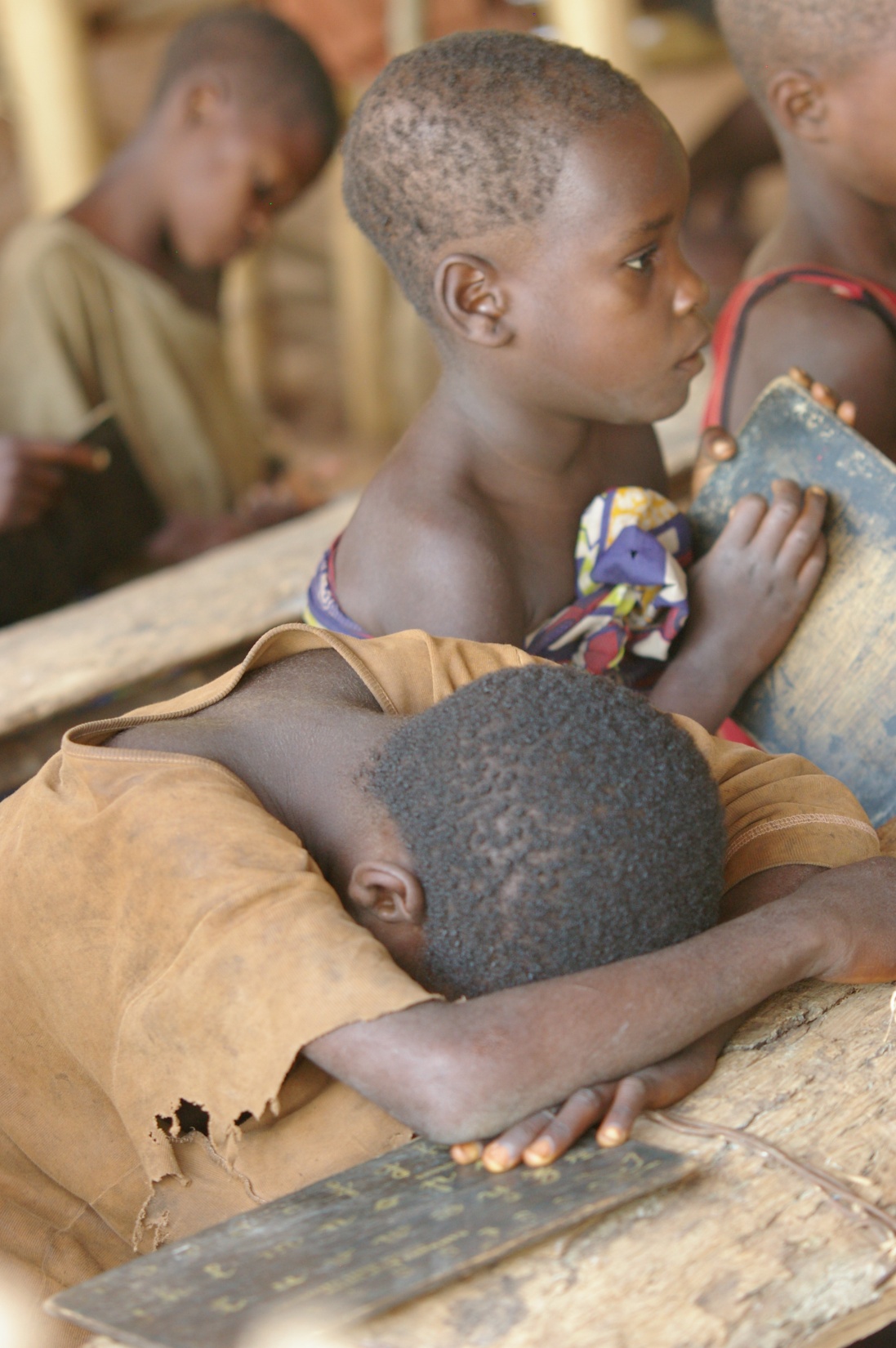 Widzisz te dzieci? 
One najpierw 
pracują ciężko, 
by zarobić chociaż na swoją szkolną tabliczkę 
i  kawałek kredy. 

A do szkoły idą nawet 8 kilometrów narażając się na różne niebezpieczeństwa.
Republika Środkowoafrykańska, fot. Ks. T. Atłas
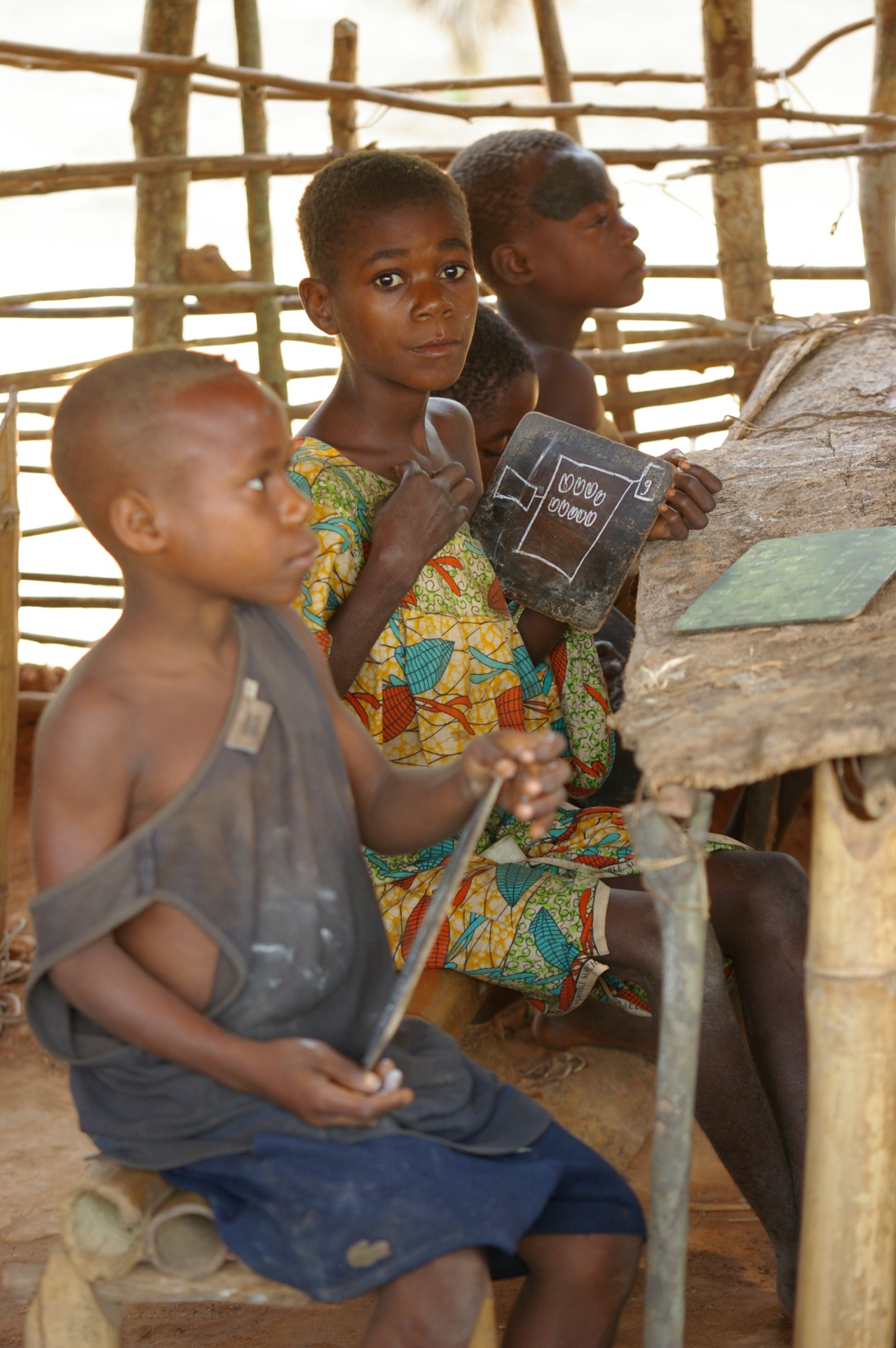 Przyjrzyj się budynkowi 
twojej szkoły. 
Czy ma dach, ściany, krzesła i ławki? 

Jesteś bogaczem! 
Nie wszystkie szkoły mogą zapewnić dzieciom 
takie warunki
Republika Środkowoafrykańska fot. Ks. T. Atłas
Czy uważasz, że twoja klasa jest zbyt liczna? 

A gdybyś uczył się z 72 uczniami 
w małej 
i dusznej salce?
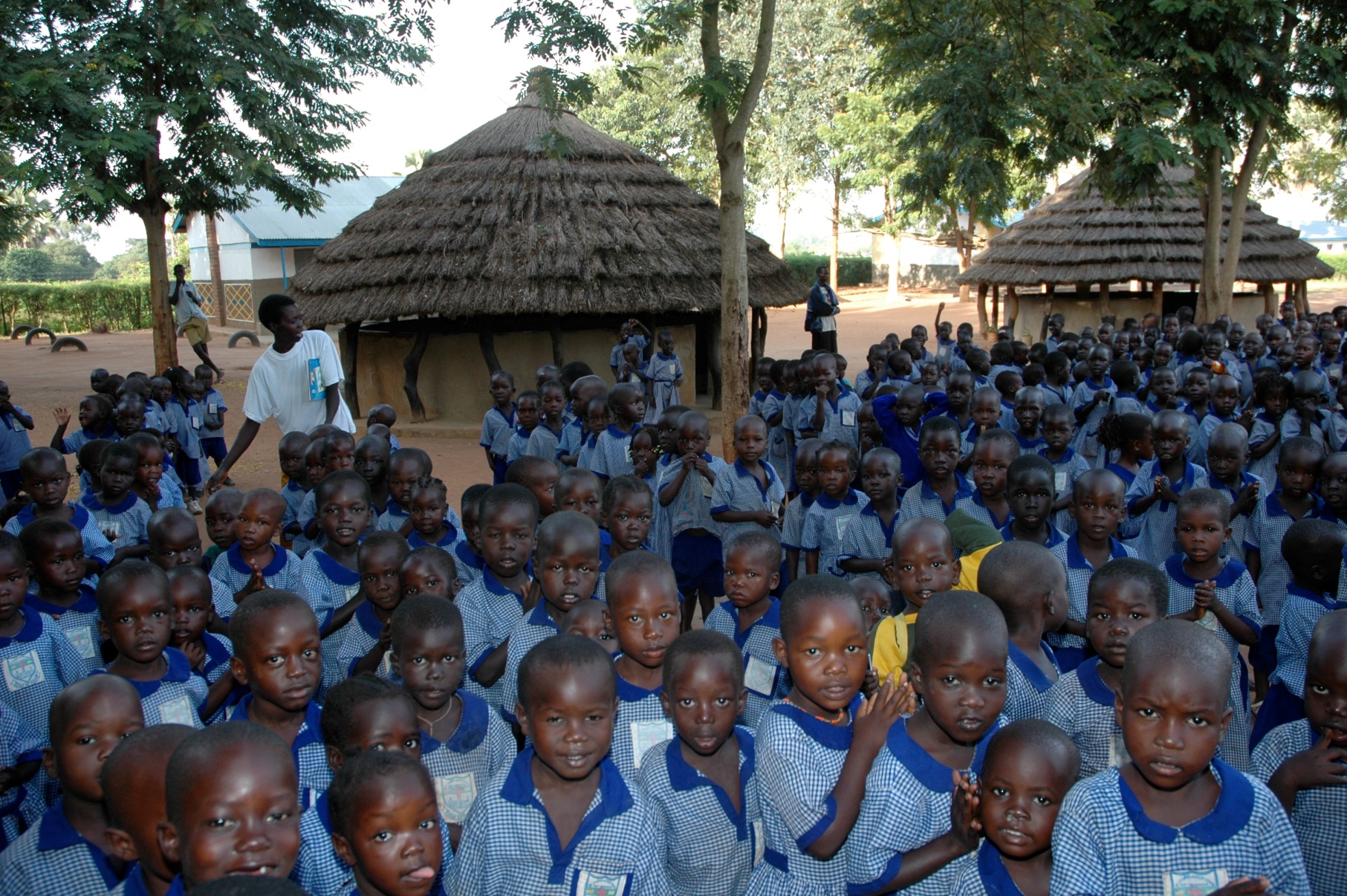 Uganda. Fot. Misjonarze Kombonianie
Gdzie odrabiasz lekcje? 

Jeśli w bezpiecznym miejscu, a do tego masz jakiś stolik 
i  krzesło,
to należysz do wyjątkowej grupy szczęściarzy.
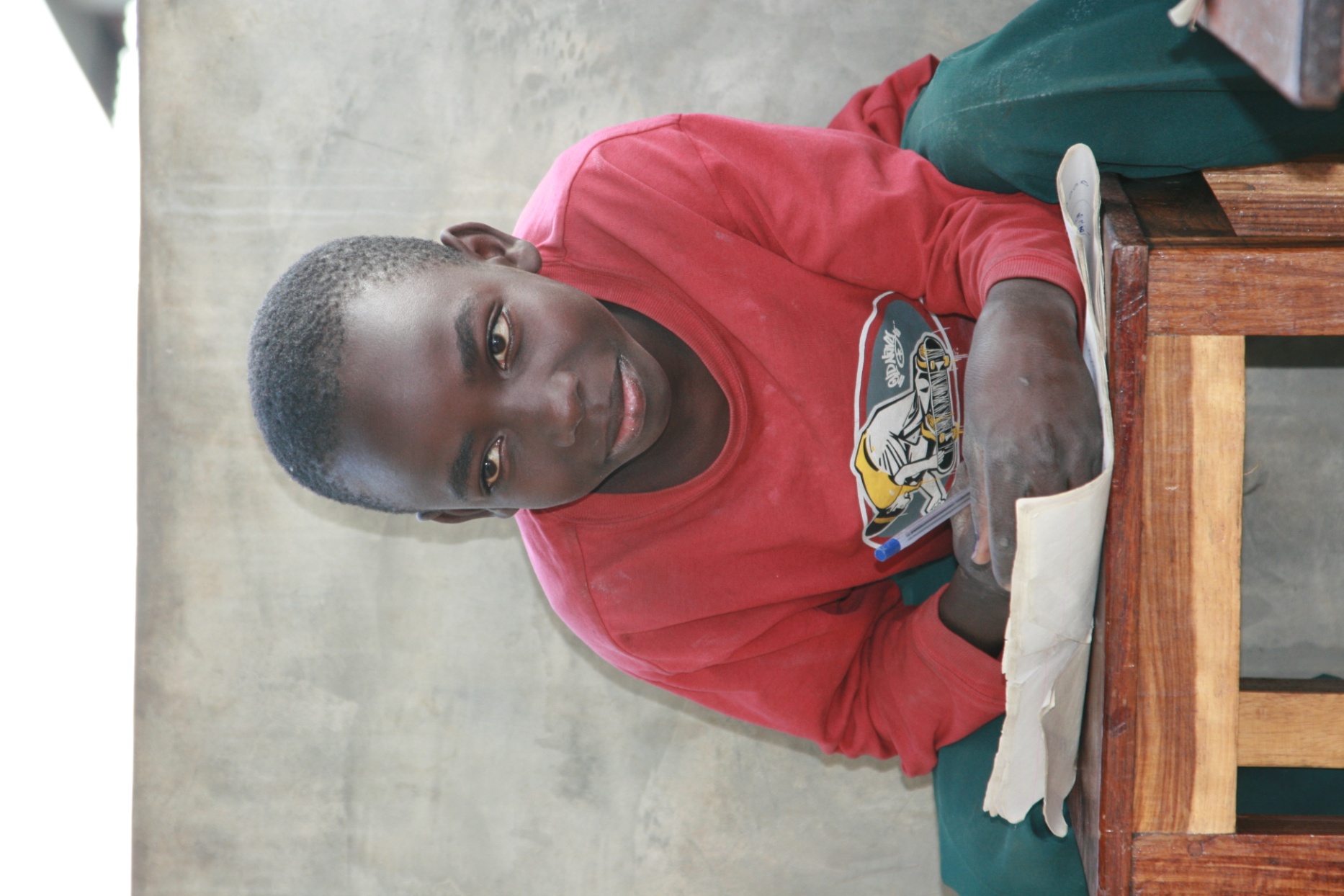 Zambia, fot. Anna Sobiech
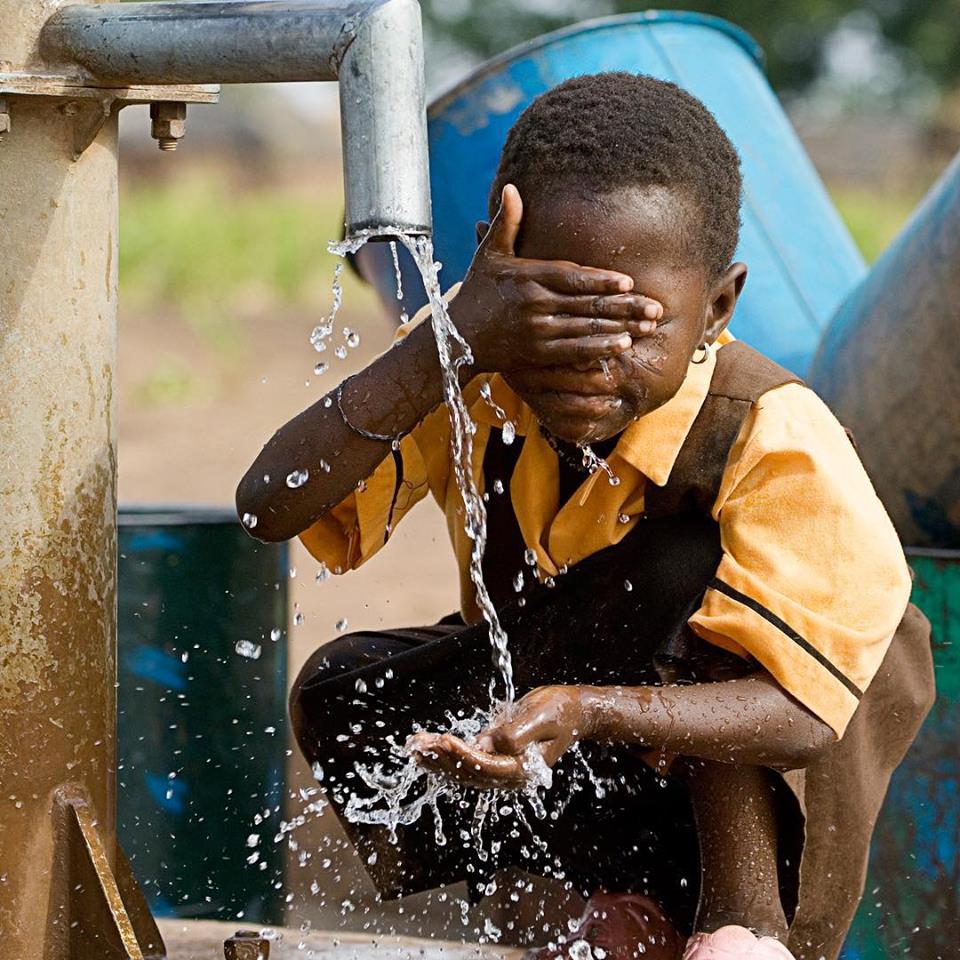 Czy masz swobodny dostęp do czystej wody? 

Wielu uczniów 
o tym marzy! 

Brak dostępu 
do czystej wody 
to dramat milionów dzieci 
i ich rodzin.
Liberia, fot. Iga Figula
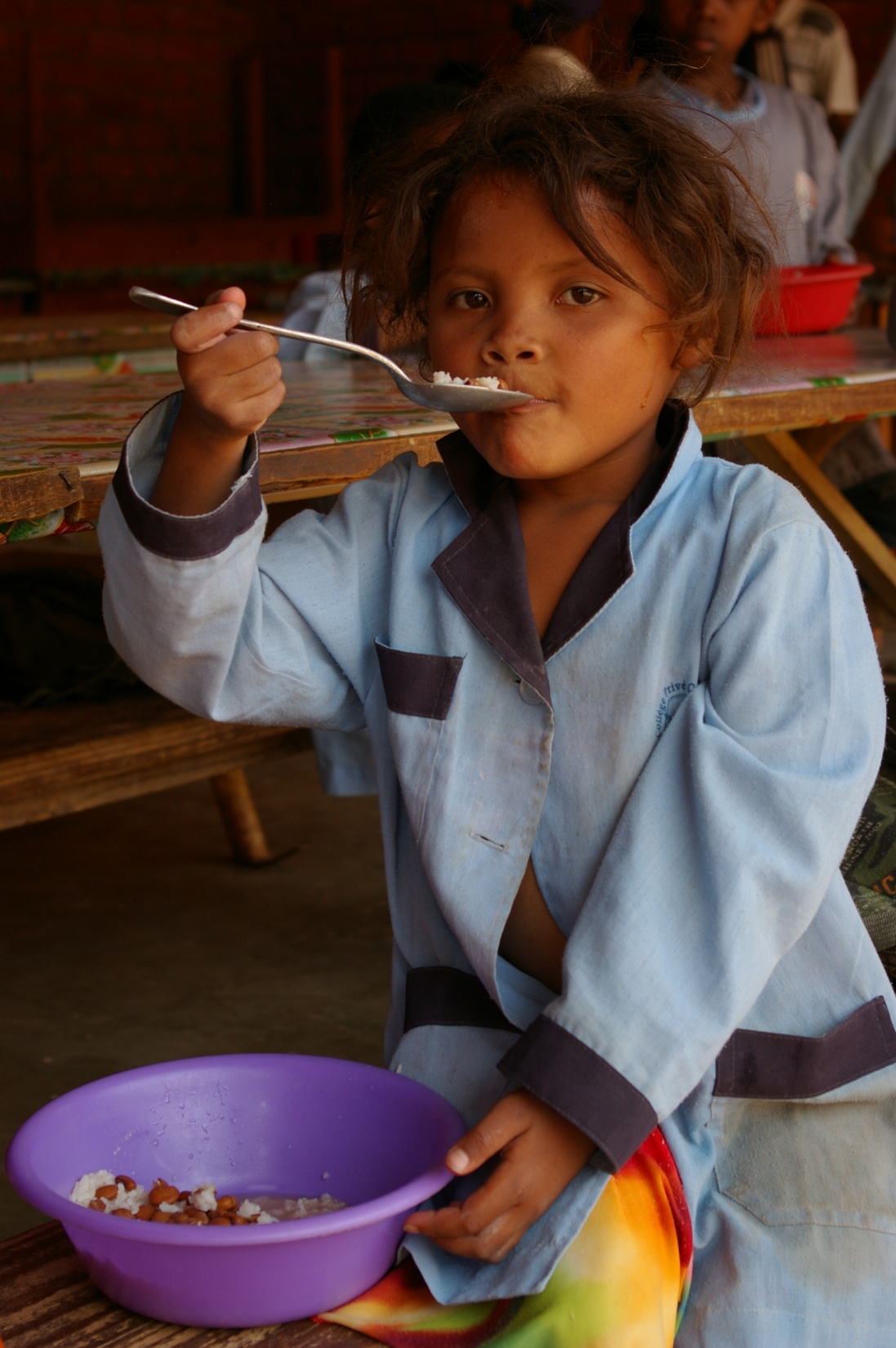 Czy zdarza ci się przyjść do szkoły osłabionym z głodu, bo nie jadłeś od kilku dni?

Uczniom szkół misyjnych zdarza się to często. 

Uczniowie szkół misyjnych otrzymują jeden skromny posiłek, który jest dla nich wybawieniem.
Madagaskar, fot. ks. Tomasz Atłas
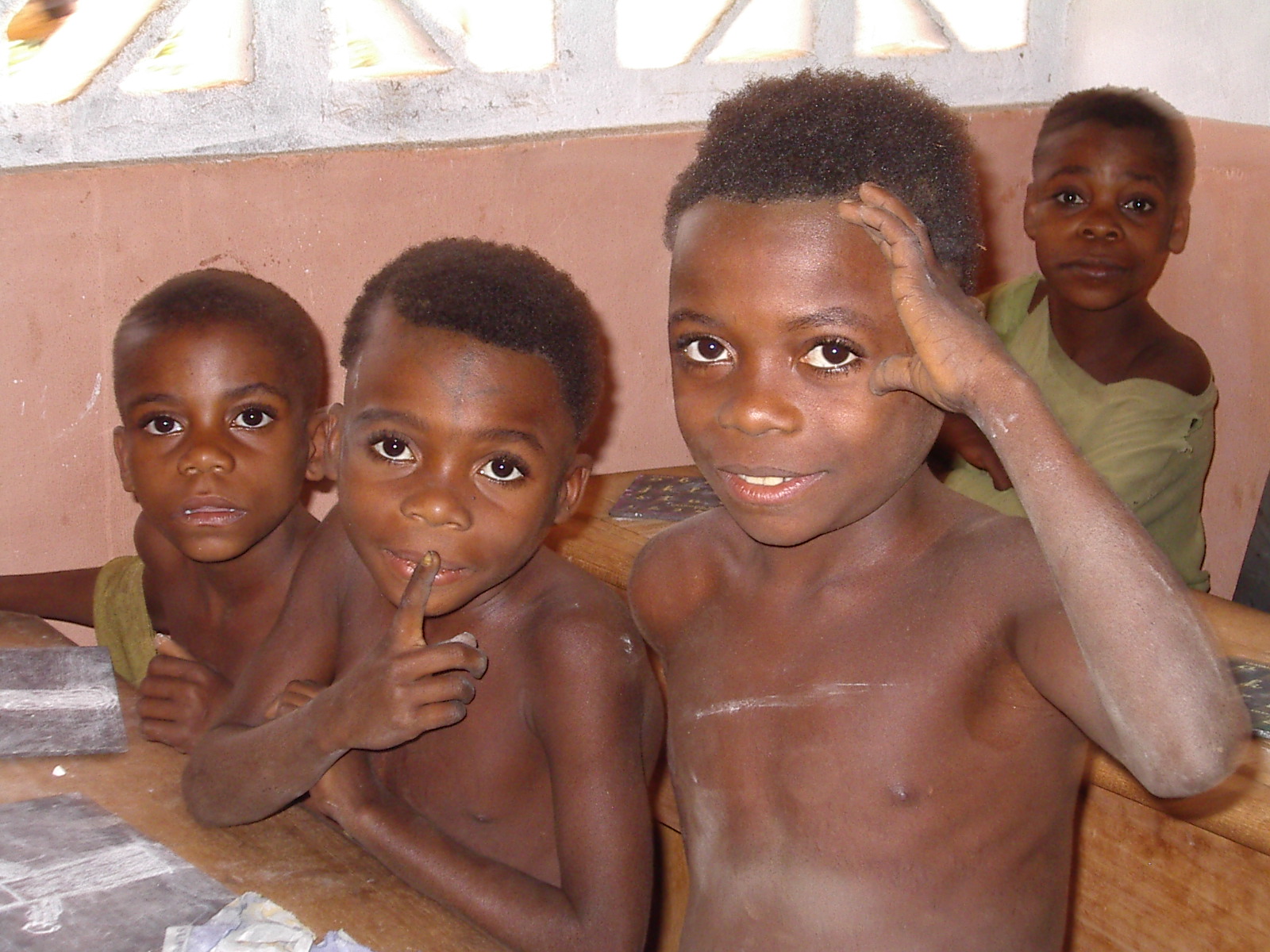 Doceniaj!
I UCZ SIĘ KOCHAĆ KAŻDEGO CZŁOWIEKA
ZADANIE NA DZISIAJ
W KATECHIŹMIE WYKONAJ ĆWICZENIE Z KATECHEZY 53
ODMÓW DZISIAJ MODLITWY: OJCZE NASZ I ZDROWAŚ MARYJO W INTENCJI MISJONARZY
BĄDŹ MISJONARZEM! W TYM TYGODNIU SPEŁNIAJ JAK NAJWIĘCEJ DOBRYCH UCZYNKÓW – TAK ROBIĄ MISJONARZE. JEDEN Z NICH NARYSUJ                            I PRZYŚLIJ NA MAILA.

POZDRAWIAMY MISYJNIE:
P. Marzenka          
Ks. Zbigniew 
Szczęść Boże.